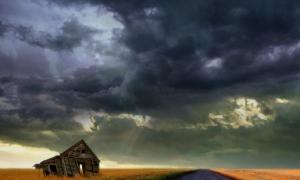 М.Ю.Лермонтов «Тучи». 
   Мотив одиночества в лирике Лермонтова.
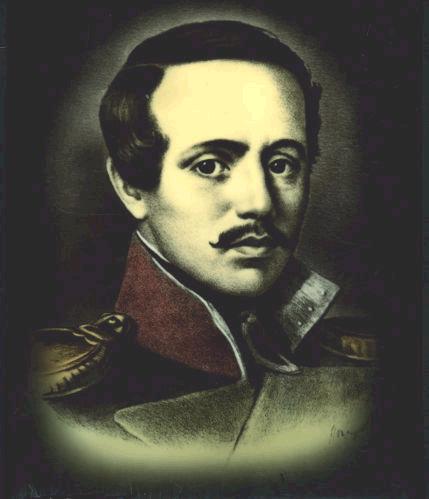 «Одинок я -  нет отрады"
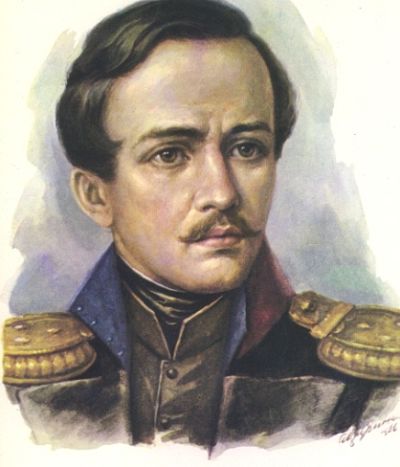 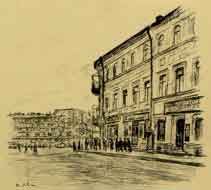 Михаил Юрьевич Лермонтов родился в 1814 году в Москве.
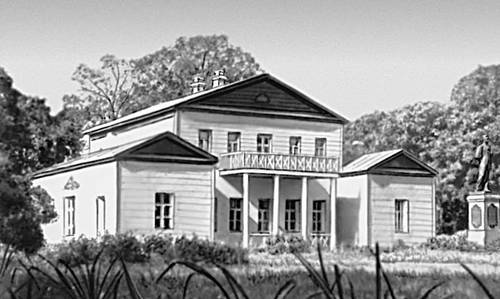 Но вскоре молодая семья  переехала в село Тарханы Пензенской губернии.
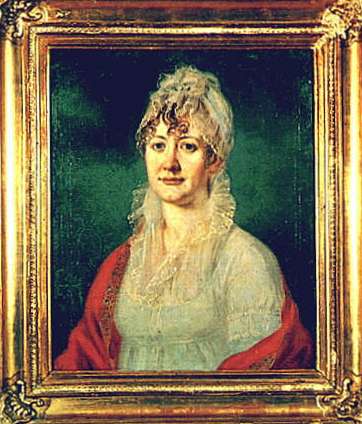 Арсеньева Елизавета Алексеевна (1773-1845)
М.Ю. Лермонтов в возрасте 3-4 лет.
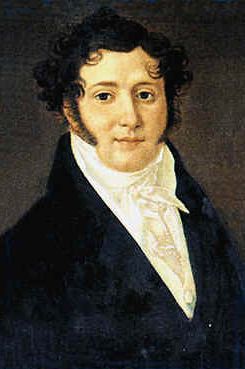 Юрий Петрович Лермонтов 
   (1787-1831)
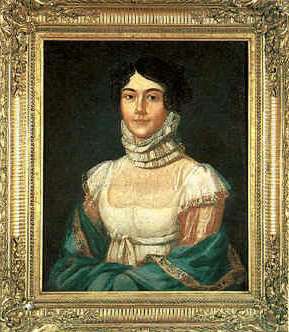 Мария Михайловна Лермонтова (1795-1817)
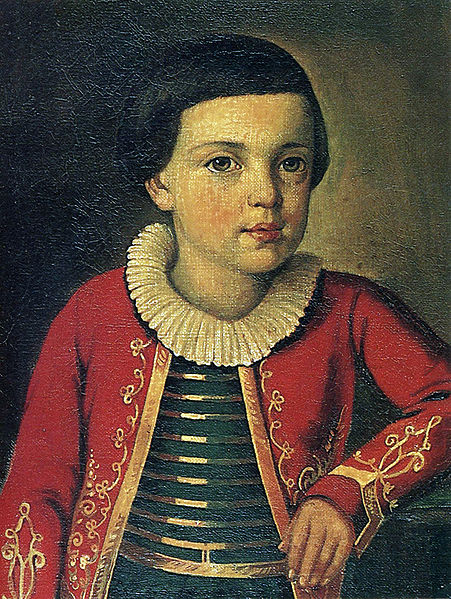 М.Ю. Лермонтов в возрасте 6-8 лет.
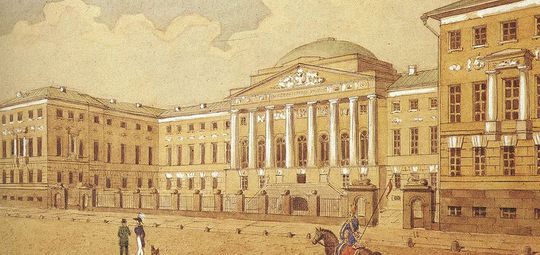 Московский университет
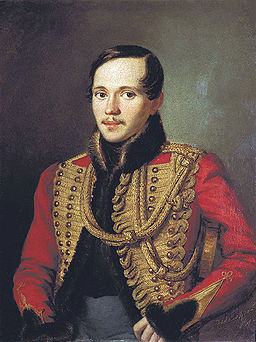 Лермонтов в форме лейб-гвардии  Гусарского полка (1837).
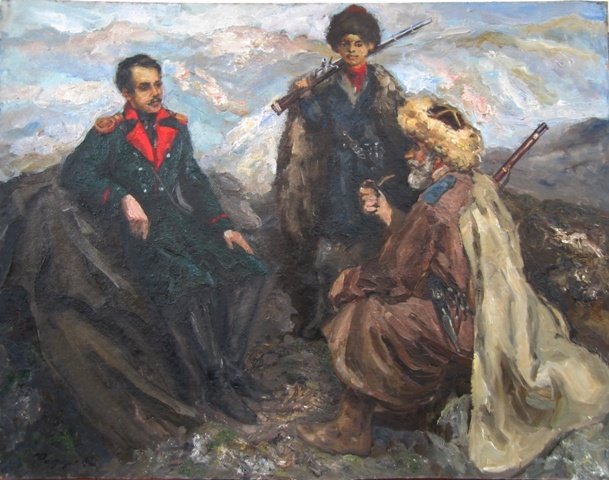 Лермонтов на Кавказе.
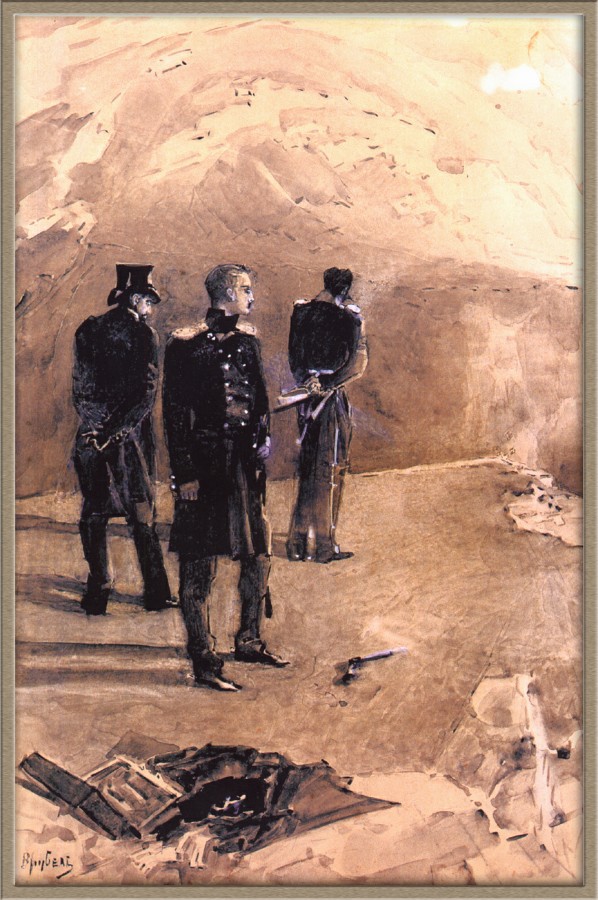 М.Ю. Лермонтов на дуэли.
Картины Лермонтова.
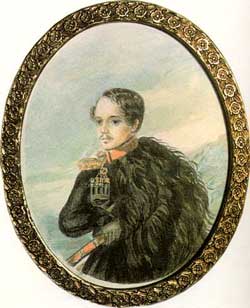 М.Ю.Лермонтов.
Автопортрет.
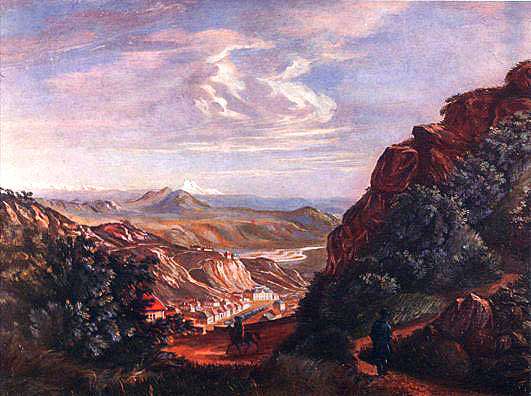 Вид Пятигорска. Масло. 1837 г.
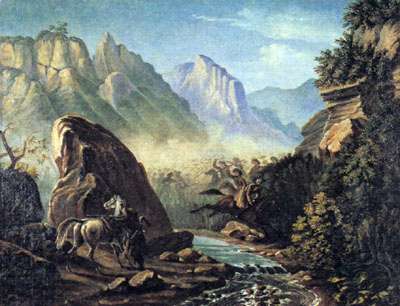 Перестрелка в горах Дагестана. Масло.1840—41 г.
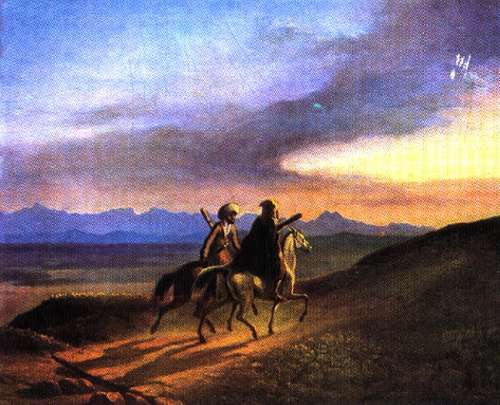 Воспоминания о Кавказе.
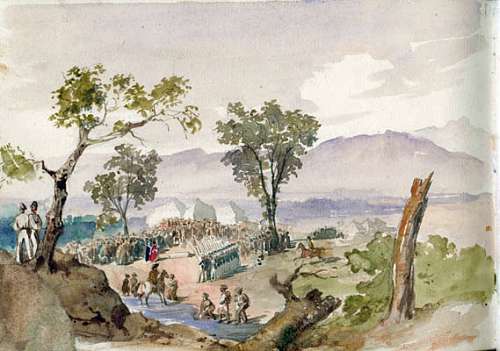 Бой при Валерике. Рисунок. 1840-1841
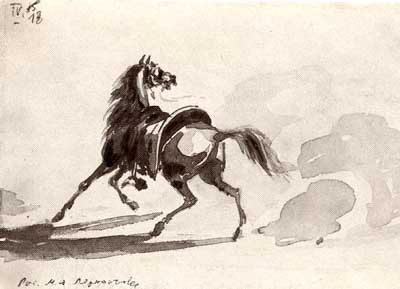 Конь. 1828
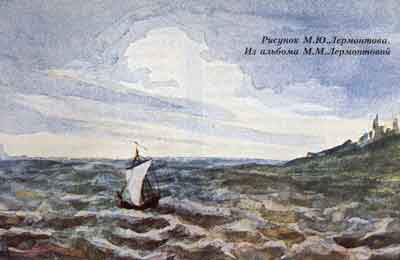 «Бородино»
«Один я в тишине ночной»
«На севере диком стоит одиноко…
         сосна…  »
«Бородино»
«Выхожу один я на дорогу…»
« Одинок   я-
  нет отрады…»
«…одиноко он стоит, задумавшись  глубоко…»
«Белеет парус одинокий…»
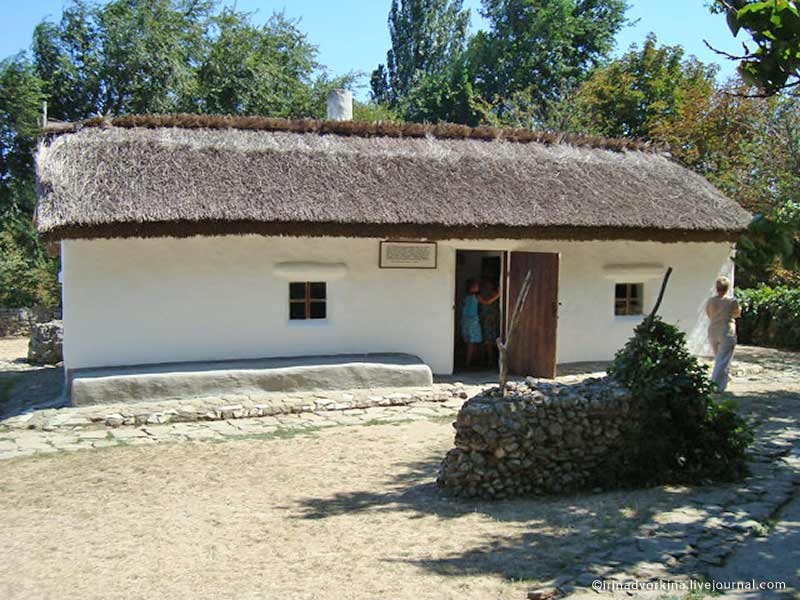 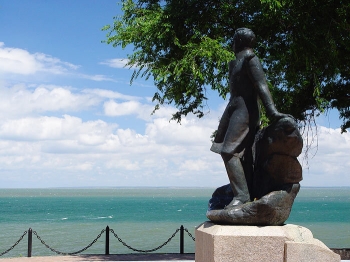 Тамань. Дом-музей Лермонтова.
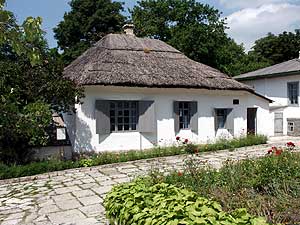 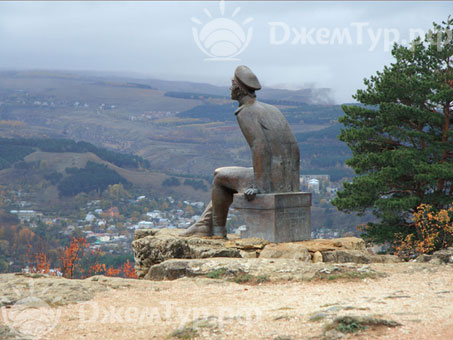 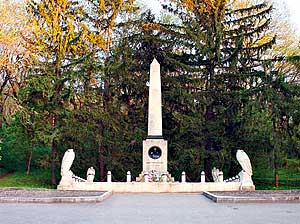 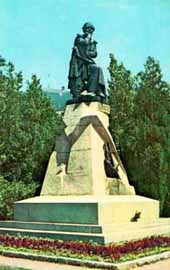 Пятигорск.
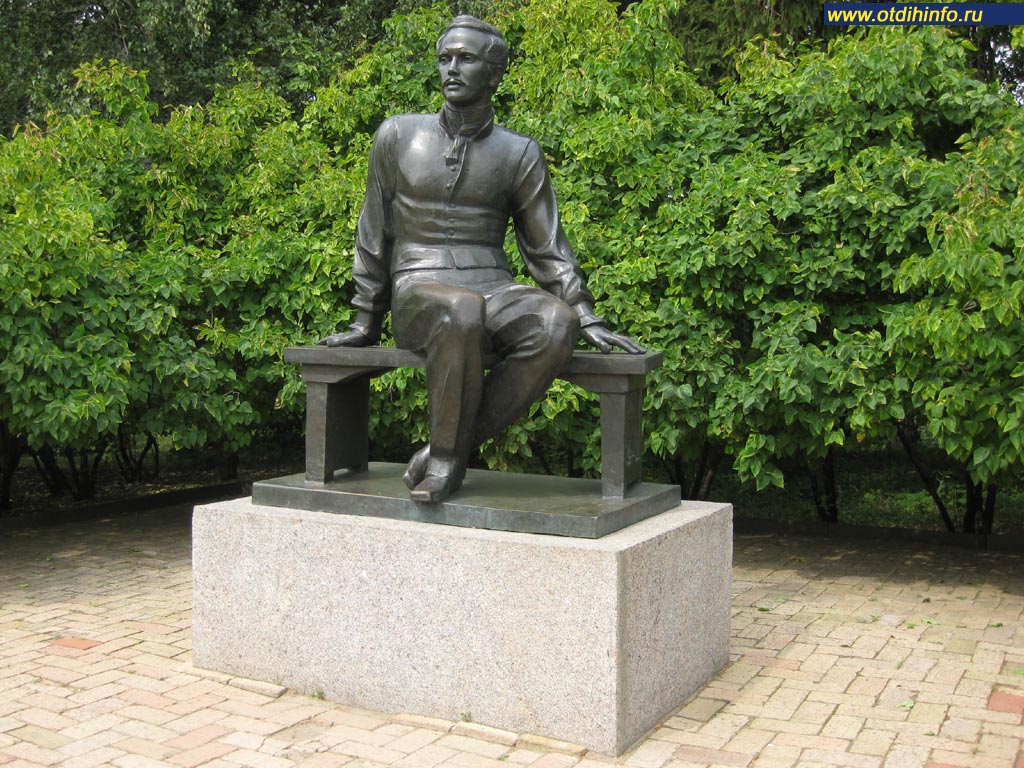 Список использованных источников информации:
Н.В.Егорова. Поурочные разработки по литературе 6 класс.
М. «ВАКО» 2009г.
В.П.Полухина. Читаем, думаем, спорим. Дидактические материалы по литературе 6 класс. М. «Просвещение» 1999г.
Б.И.Турьянская, Л.А.Холодкова. Литература в 6 классе. Урок за уроком. М. «Русское слово» 2001г.
http://ru.wikipedia.org/wiki/%D0%9B%D0%B5%D1%80%D0%BC%D0%BE%D0%BD%D1%82%D0%BE%D0%B2,_%D0%9C%D0%B8%D1%85%D0%B0%D0%B8%D0%BB_%D0%AE%D1%80%D1%8C%D0%B5%D0%B2%D0%B8%D1%87
http://literatura5.narod.ru/lermontof.html
http://tamagne.ru/fotogalereya/39-dom-muzei-lermontova-taman
http://www.sch1262.ru/2demons/lermontovbio.html